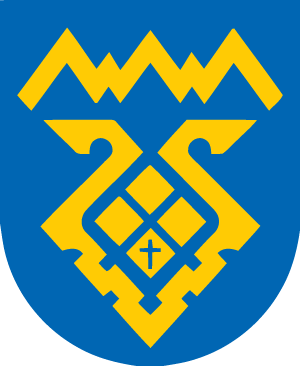 Общественное обсуждение предельных объёмов бюджетных ассигнований на 2015 год и плановый период 2016 и 2017 годов
Главный распорядитель бюджетных средств:
Управление потребительского рынка мэрии городского округа Тольятти
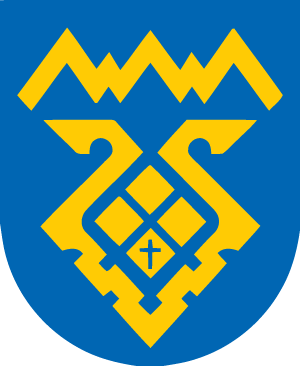 Управление потребительского рынка мэрии городского округа Тольятти:цели и задачи
Разработка и реализация концепции и стратегии развития потребительского рынка городского округа Тольятти.
Создание комплексной системы контроля за работой предприятий сферы потребительского рынка городского округа Тольятти.
Анализ состояния потребительского рынка и определение пути его развития в соответствии с уровнем потребления основных продуктов питания, непродовольственных товаров, бытовых и платных услуг в сфере потребительского рынка.
Создание условий для эффективного использования рекламного пространства на территории городского округа Тольятти.
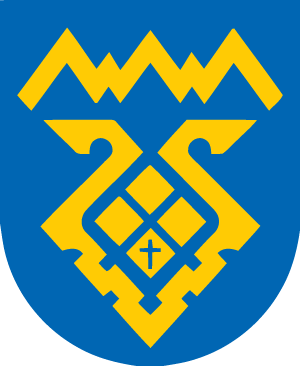 Проект бюджета по расходам управления потребительского рынка на 2015-2017 годы
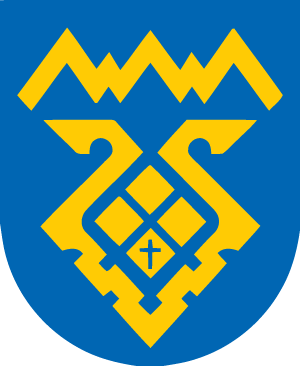 Структура расходов в 2015 году
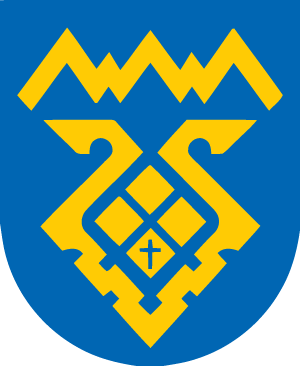 Доля расходов, формируемых в рамках программы, в общем объеме бюджетных ассигнований в 2015 году
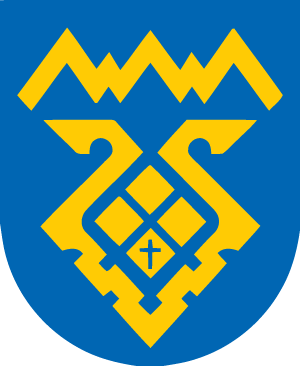 СПАСИБО ЗА ВНИМАНИЕ 


Управление потребительского рынка мэрии городского округа Тольятти